Multiverso
Palestrante: Priscila Mendes
Email: priscila.silva.mendes@usp.br
Um pouco sobre...
Conjunto de universos onde o nosso Universo está incluso

Diversas vertentes (cosmologia, quântica, ficção científica, game, psicologia, religião, etc.)

“universo paralelo”, “universo alternativo”, “outros universos”, “realidade alternativa”, etc.

Erwin Schrödinger em Dublin 1952
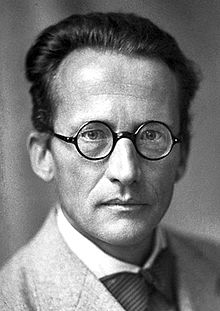 Erwin Schorödinger (1933)
Universos com várias possibilidades de existência e/ou combinações dessas

Possível viagem entre esses universos (black ‘n White holes)

Vários Big Bangs

Muitos mundos (quântica) ??

Teoria das Cordas
Possibilidades
Tunelamento quântico (Big Bang)

Inflação cósmica (caótica)

I - “Pocket universes” – Universo infinito

II - Inflação Caótica – muitos universos no mesmo espaço-tempo
Teoria das cordas, apenas um pouco...
https://www.youtube.com/watch?v=WWnHgiC4HM8 (00:18)
Aceitação
- Stephen Hawking, Brian Greene, Michiu Kaku, Neil deGrasse Tyson

- Marcelo Gleiser, Roger Penrose, Steven Weinberg, Paul Davis

Não há experimentos possíveis
Observação não existente (radiação cósmica de fundo)
Discussão filosófica
“Navalha de Occan”
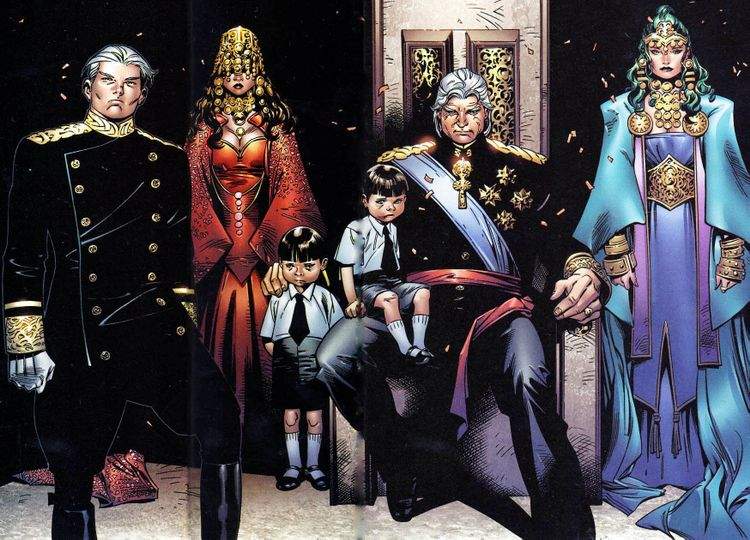 Na realidade não, mas...
Marvel
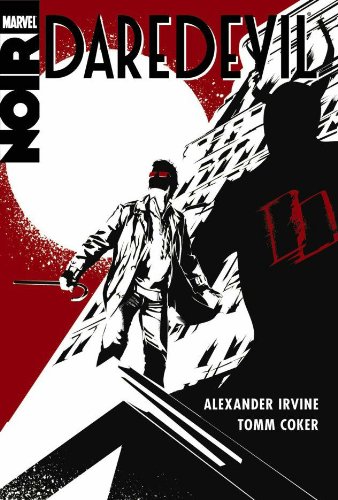 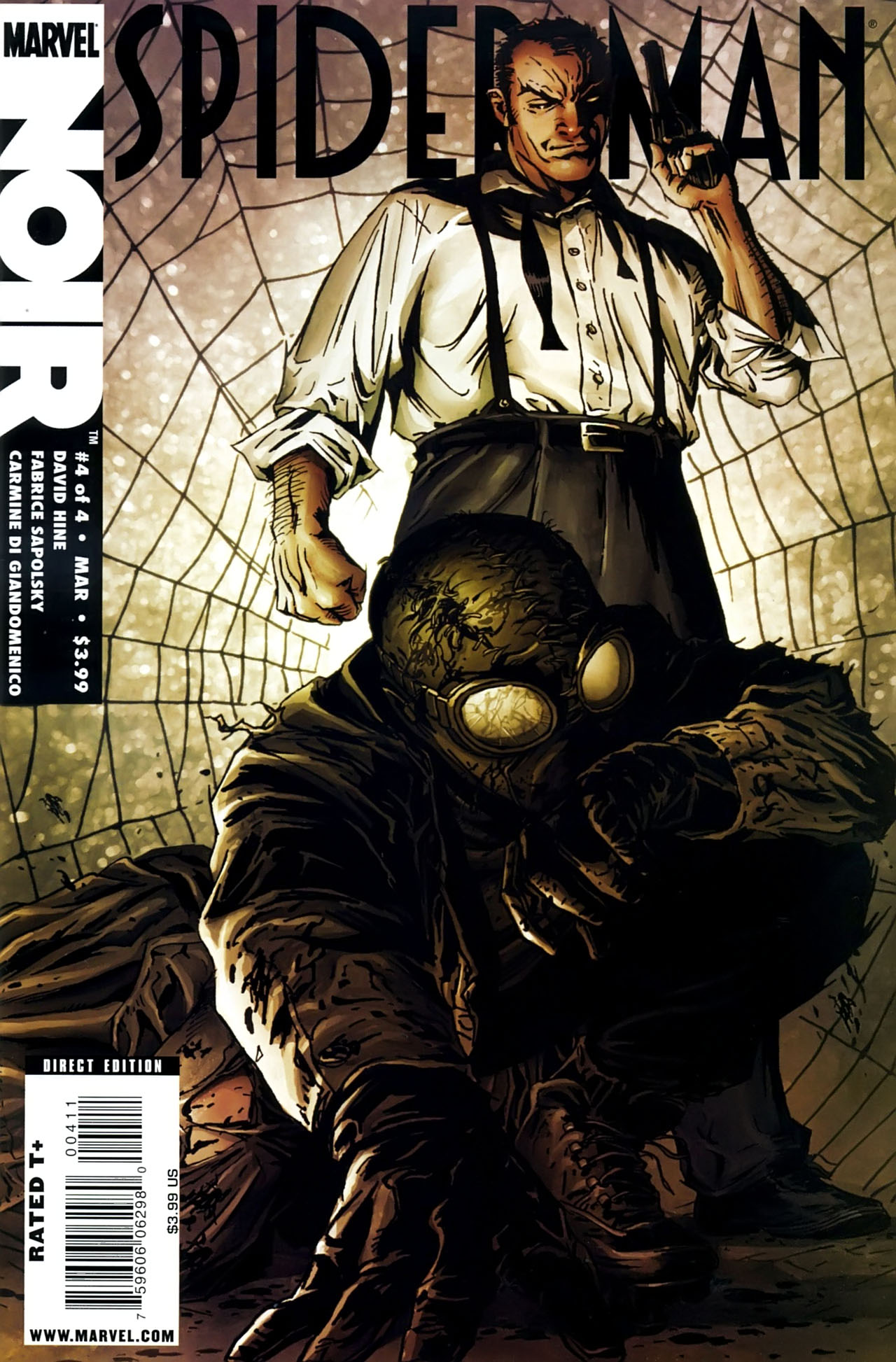 Dinastia M
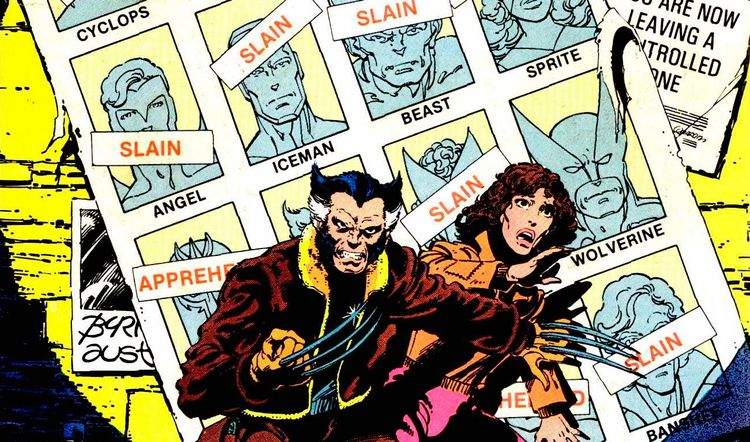 Universo Noir
Dias de um futuro esquecido
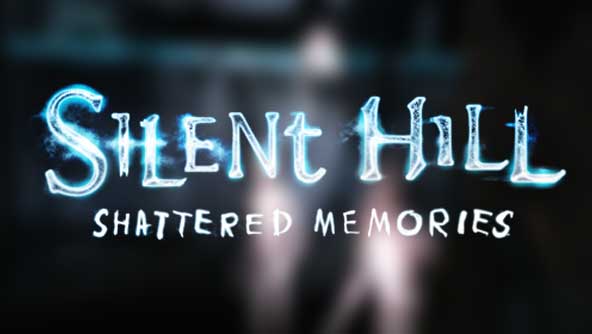 Jogos
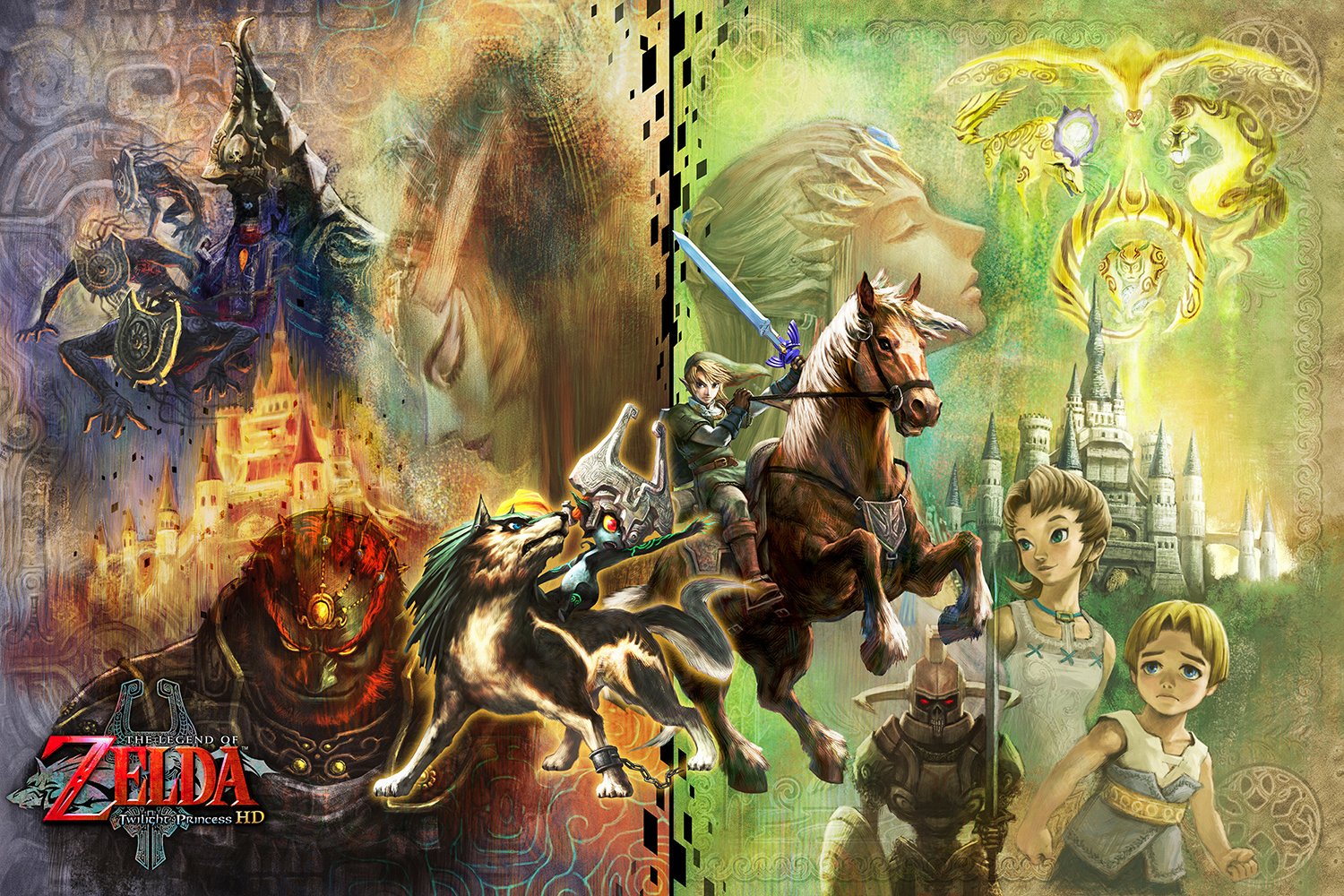 Dark world		White World
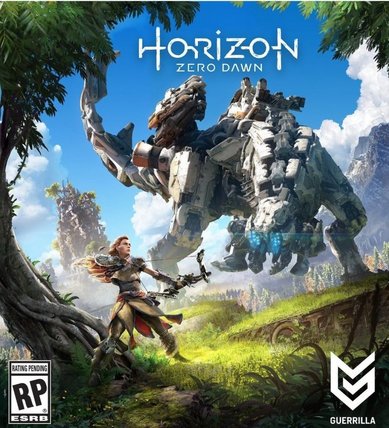 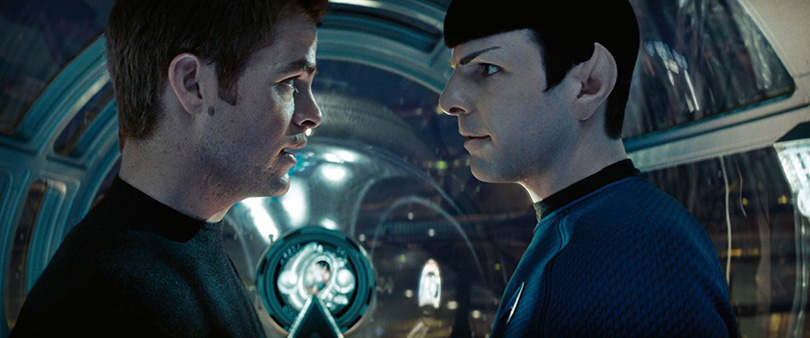 Filmes
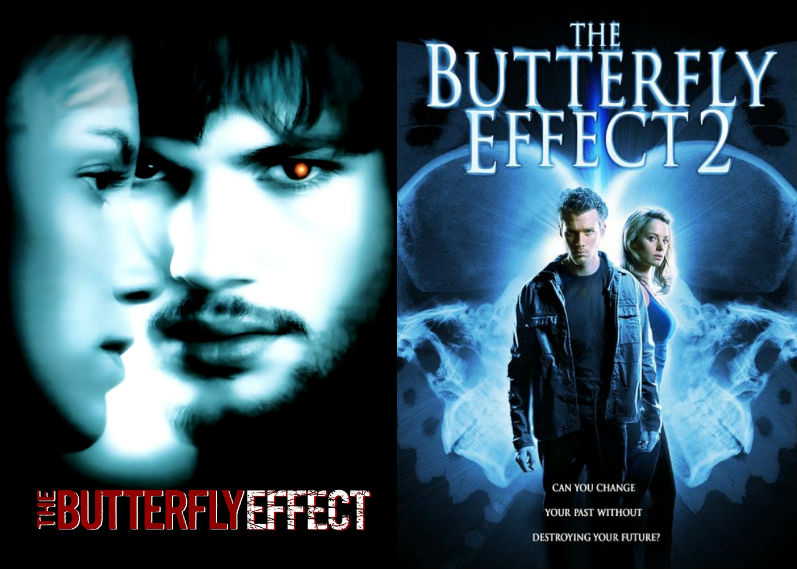 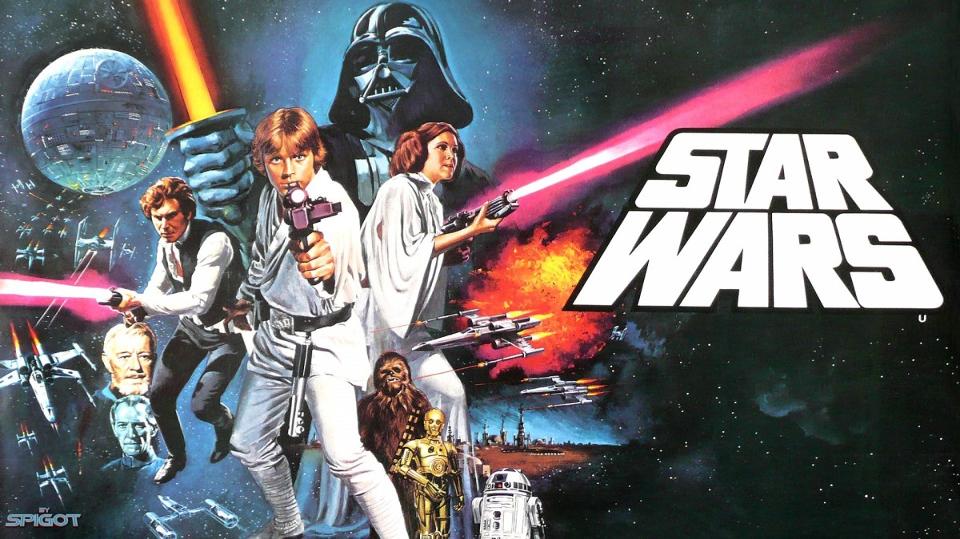 E aí, como prefere o seu universo??
Obrigada!!! 
Sugestões de temas?

Caixinha de sugestões na entrada!!!
Dúvidas?


Priscila Mendes 
Email: priscila.silva.mendes@usp.br